Creating accessible
Microsoft PowerPoint presentations
for Investor Relations practitioners
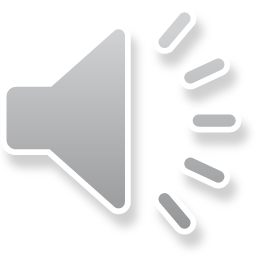 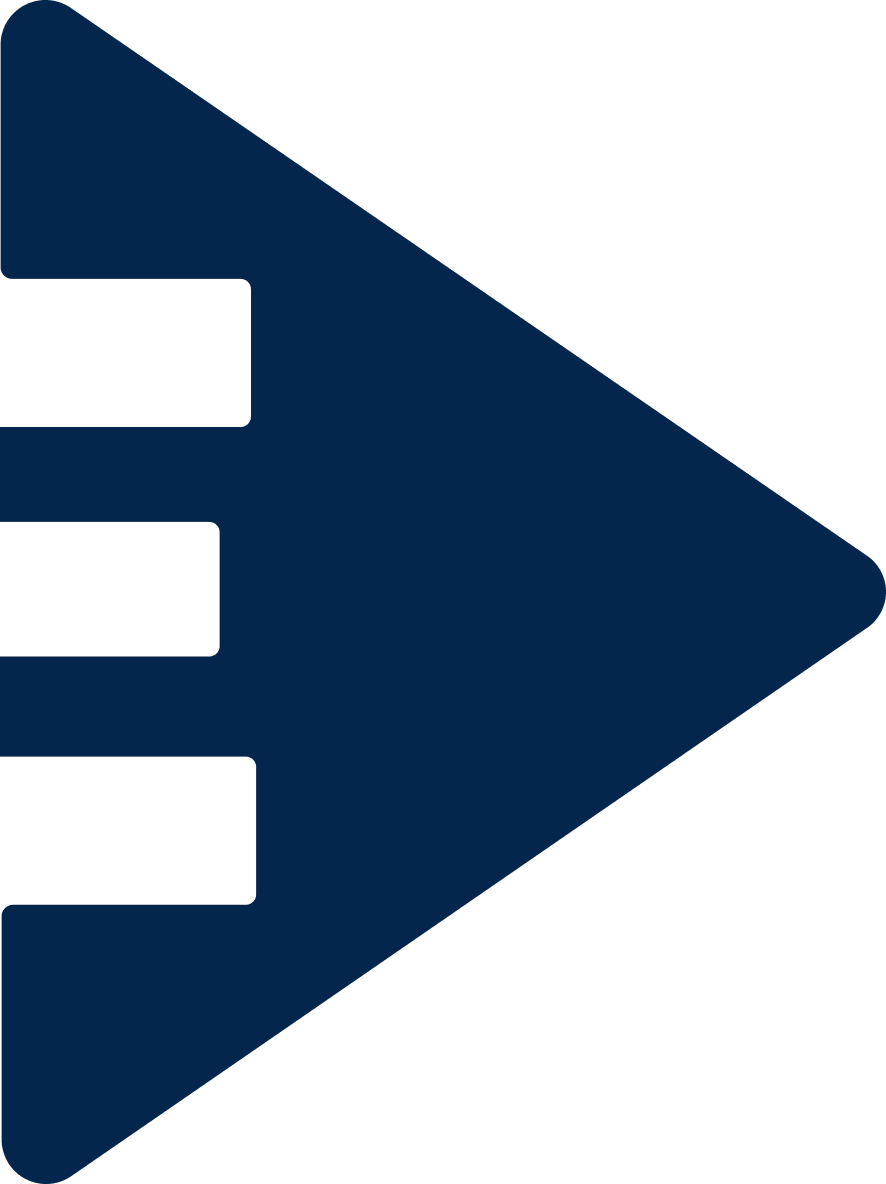 In this document we provide you with information and guidance on how you, an IR professional, can make your Microsoft PowerPoint presentations accessible to people using assistive technology. 
We recognize that most of the time, your Microsoft PowerPoint presentations will be exported as PDFs. By following the recommendations in this document, your source file will be accessible and this will make creating an accessible PDF easier. In order to create an accessible PDF, after you create the accessible source file, we recommend that you use CommonLook Office to check for accessibility issues and address any outstanding ones. 
The guidance in this document is based on WCAG guidelines. We feel it is important to note that we are showing you recommended ways you can meet these guidelines. In many cases there may also be alternative ways to do so that are not included in this document.
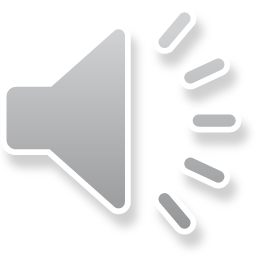 2
Overview
Table of Contents

Text & Fonts
Metadata
Slide Titles
Lists
Hyperlinks
Color Contrast
Alt Text for Images
Tables
Charts & Graphs
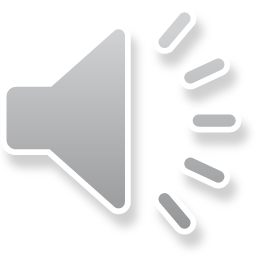 3
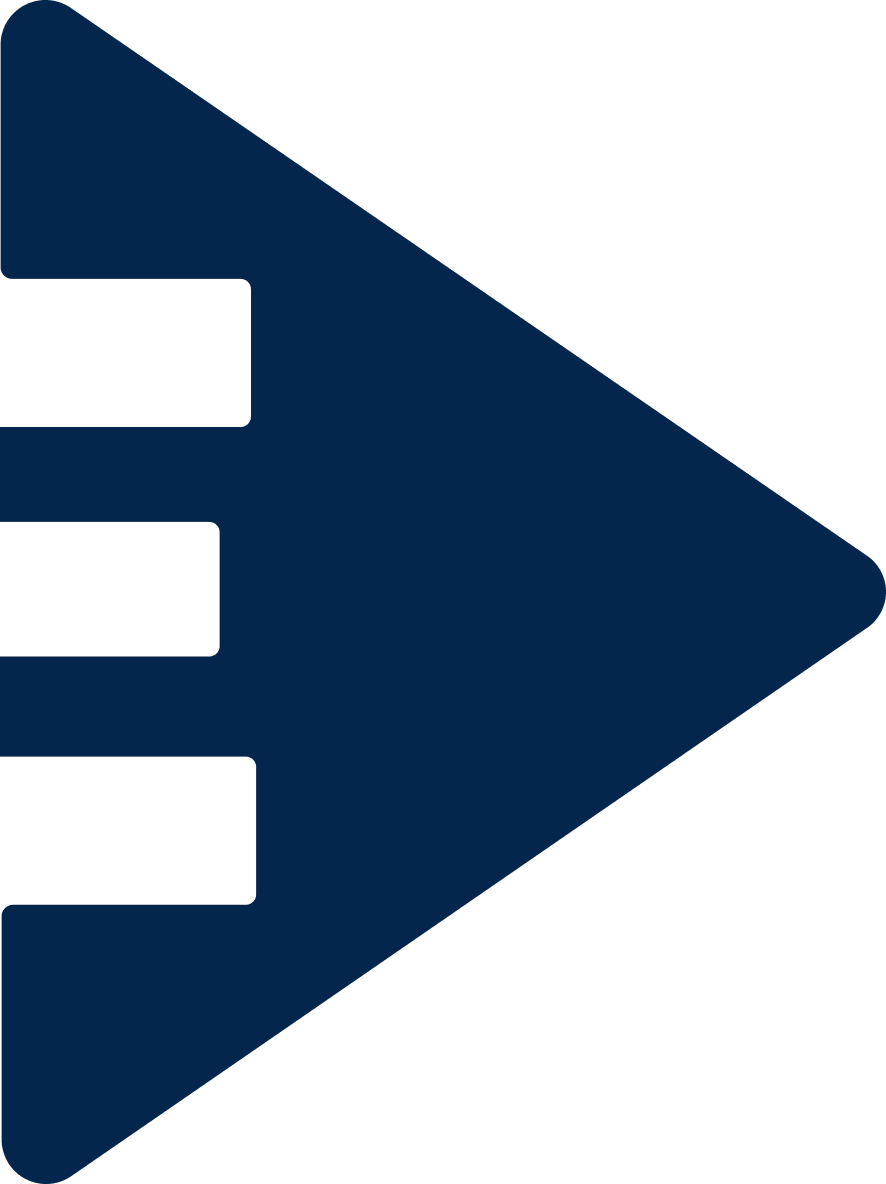 Text & Fonts
Ensure that the text & fonts you choose for your document are able to accommodate everyone. Take into consideration the language you are using within your document, as well as your choice of font style, size & color.
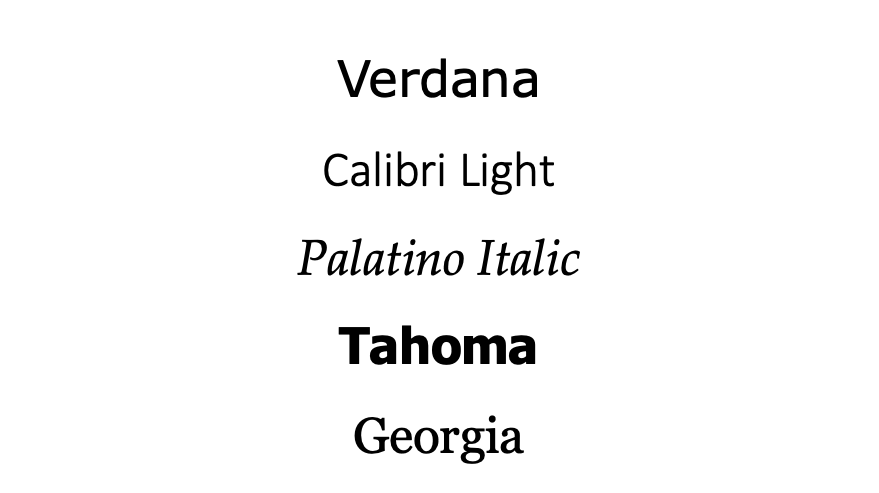 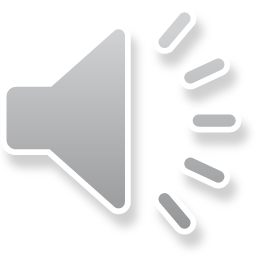 4
Use a Sans Serif Font. Sans-serif fonts are recommended because they have a slightly higher readability than serif fonts. Their appearance is more block-like and less decorative than serif fonts.
When possible, keep font sizes no smaller than 12 point font.
If you are planning on presenting for a group of people with the presentation on screen, it is recommended to use no smaller than a 14 point bold font. This will create a better viewing experience for those you are presenting to. 
Ensure text color has sufficient color contrast
4.5:1 for normal text or 3:1 for large text (18 point and larger font or 14 point bold and larger font).
Tips & examples:
Text & Fonts
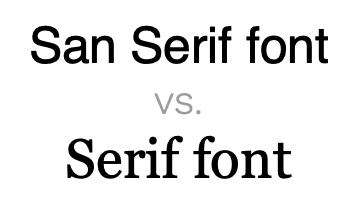 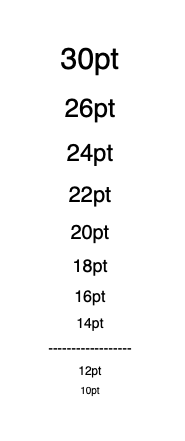 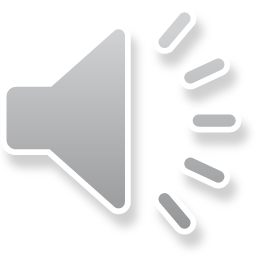 5
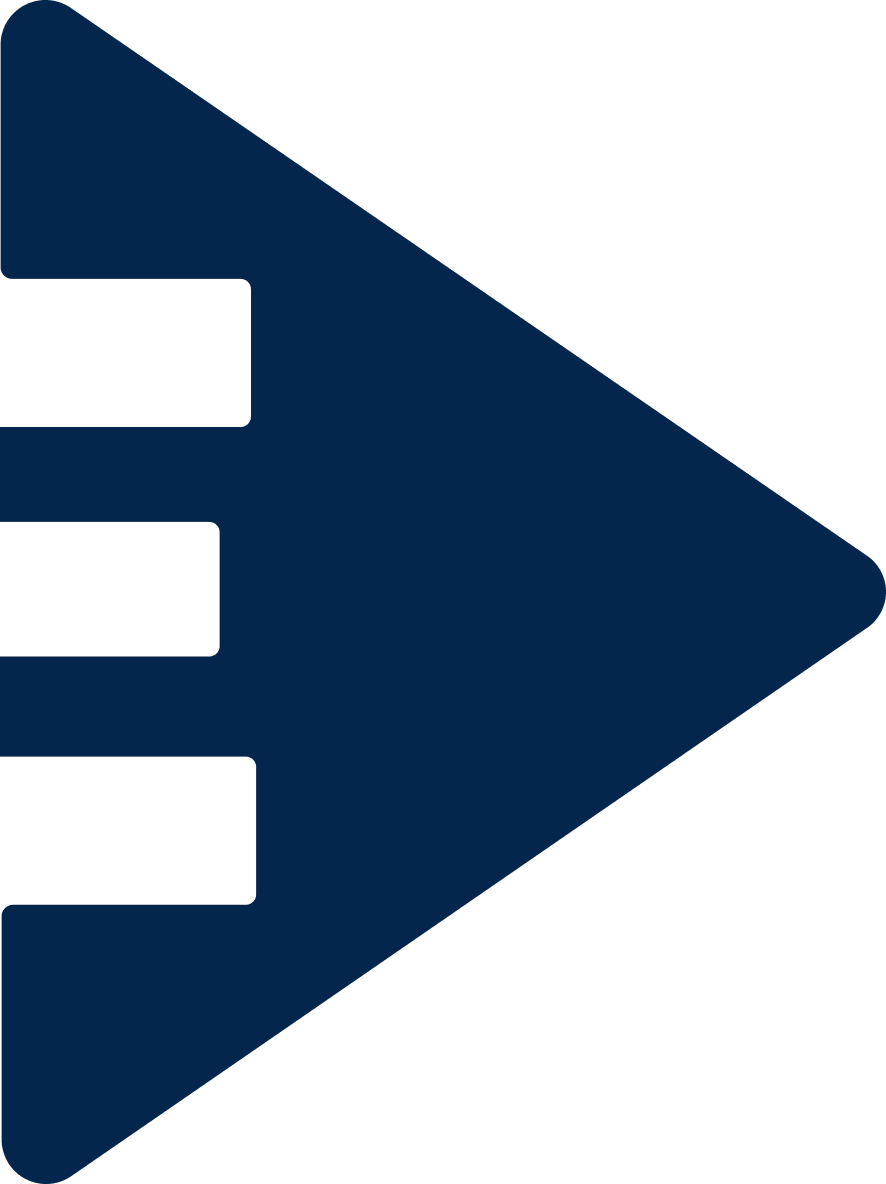 Metadata
Metadata is the behind-the-scenes label of a Microsoft PowerPoint presentation. Think of it like a book's title, author, and summary all rolled into one.
By setting up metadata correctly, we ensure our presentations are descriptive, easy to search for, and more user-friendly, especially for those using assistive technologies.
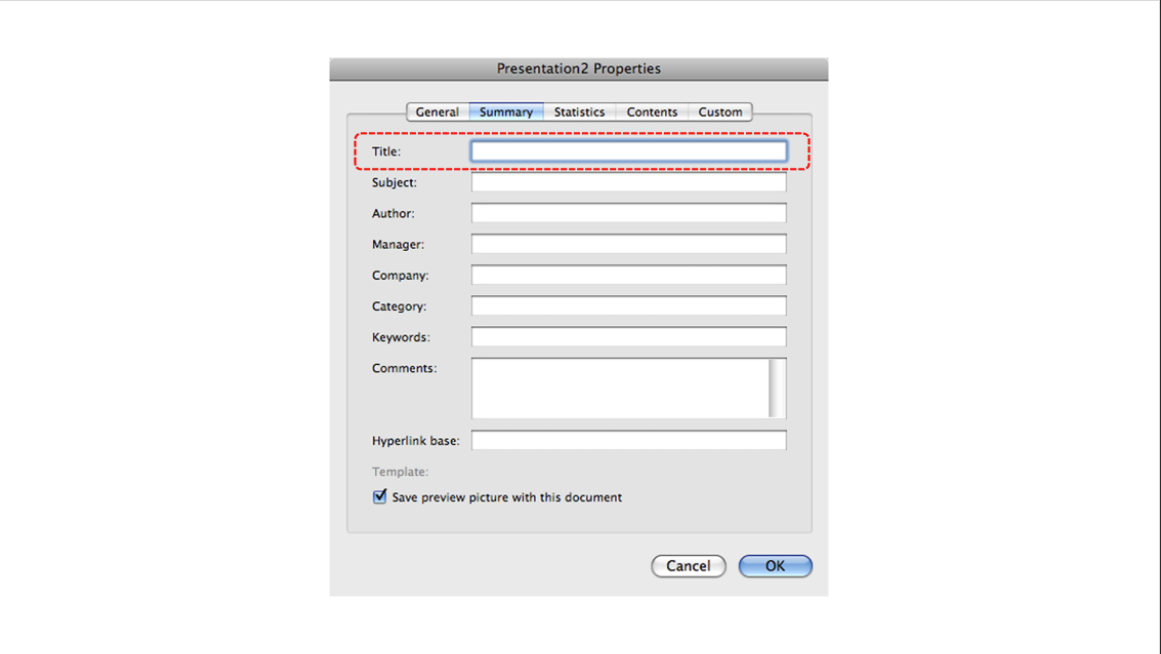 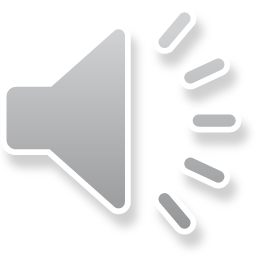 6
Click on the File Tab on the left side of the toolbar.
Click on the Info Tab.
On the far right, then click on Properties, then click Advanced Properties.
Enter in appropriate information to complete metadata.
How to add:
Metadata
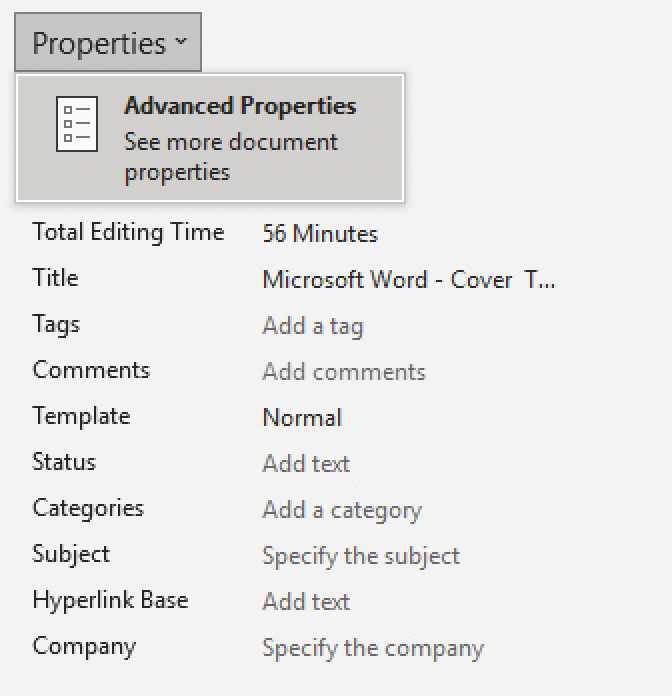 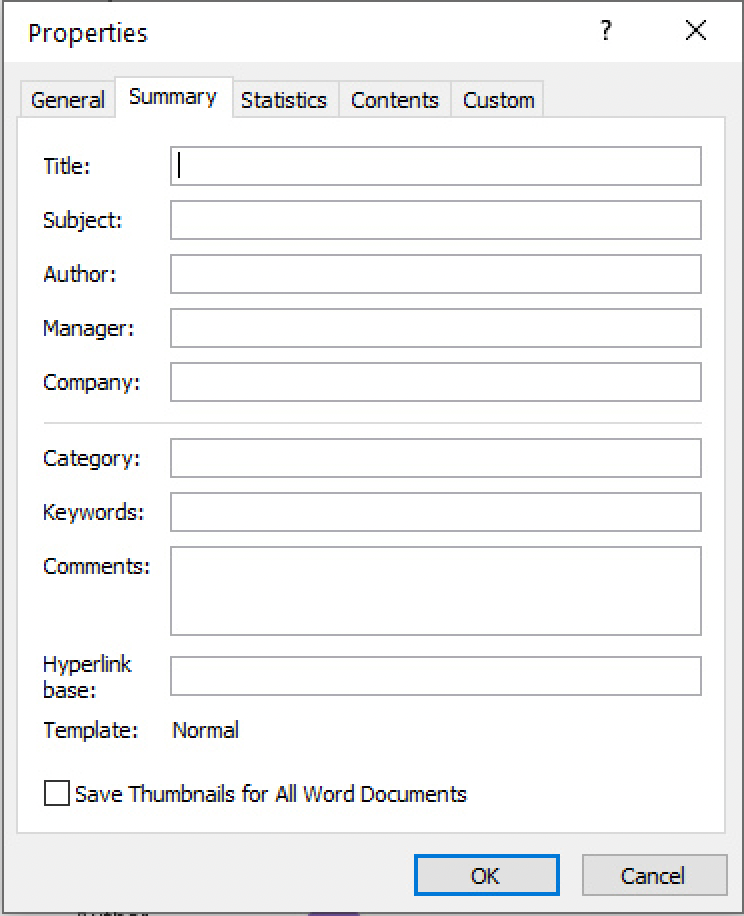 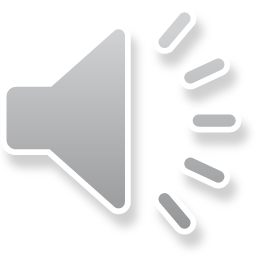 7
TitleDescription of the presentation 
SubjectCould be the same as the Title or provide additional description
AuthorThe agency, department, company, etc. (Not an individual person) 
KeywordsSeparate with semicolons; makes the presentation searchable online
Tips & examples:
Metadata
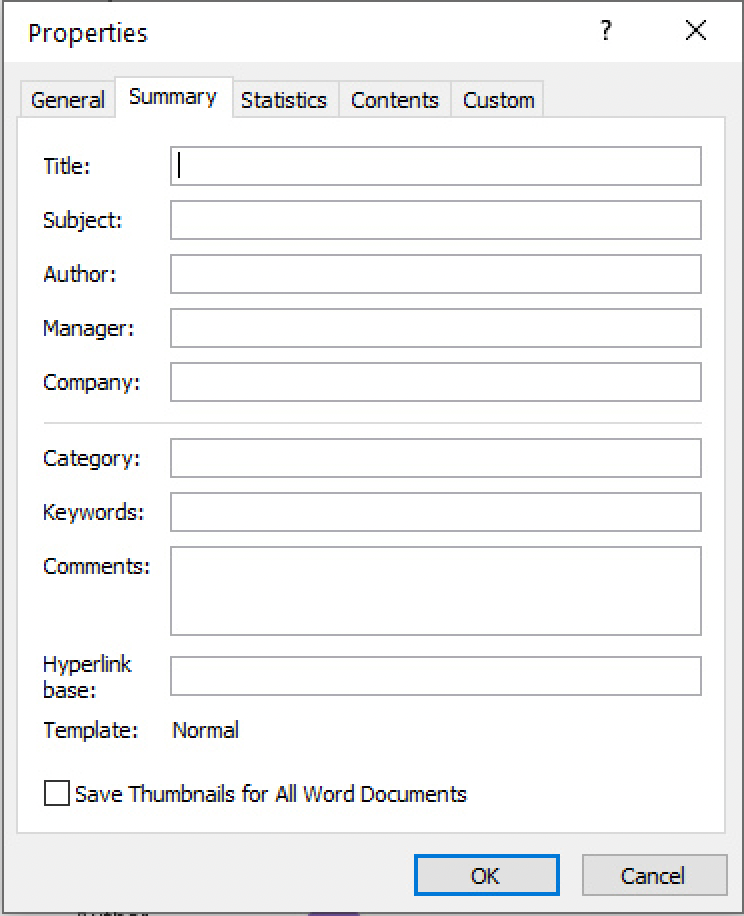 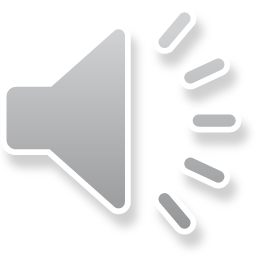 8
How to add:
Metadata
9
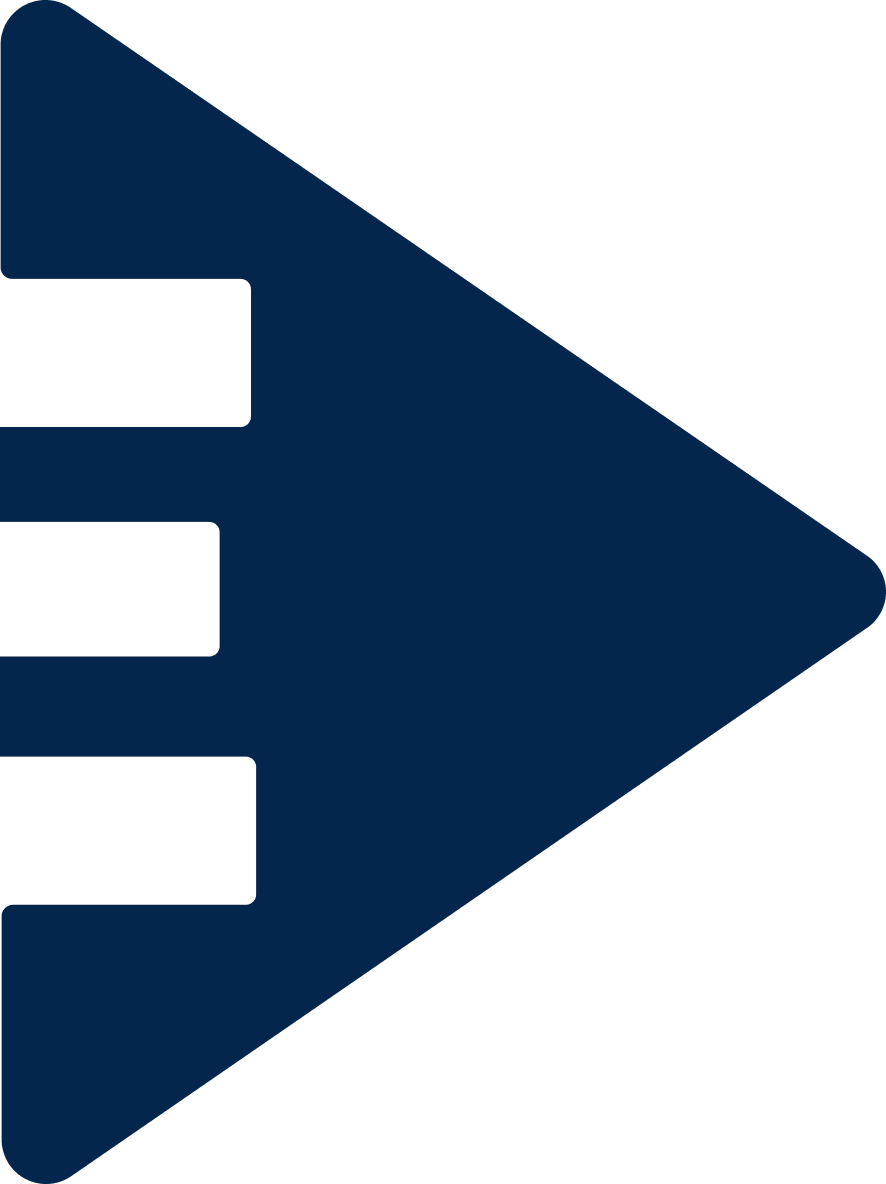 Slides titles
A screen reader can navigate a presentation by only reading the slide titles, just like a person with sight uses slide titles to navigate a presentation. 
By setting up proper slide titles, you will be providing a more user-friendly experience for those using a screen reader, making the presentation easier to navigate.
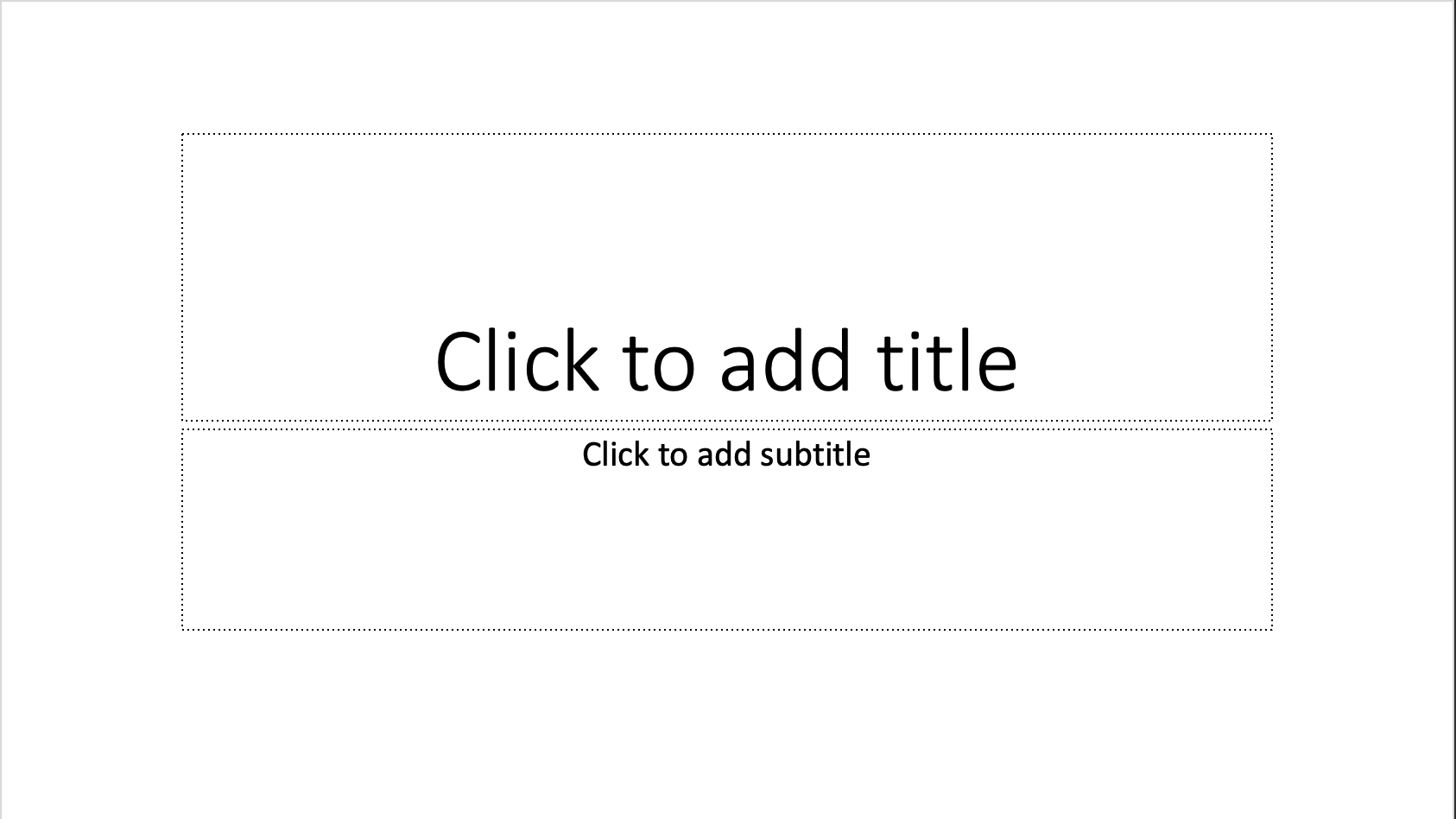 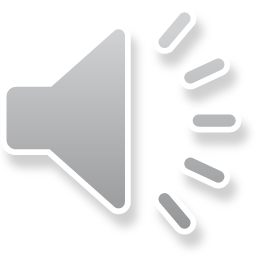 10
The layouts you choose when creating a new slide have a Click to add title box on the slide. 
Once you provide accurate text titling, you will have created an appropriate slide title that will be helpful for users navigating the presentation.
How to add:
Slide titles
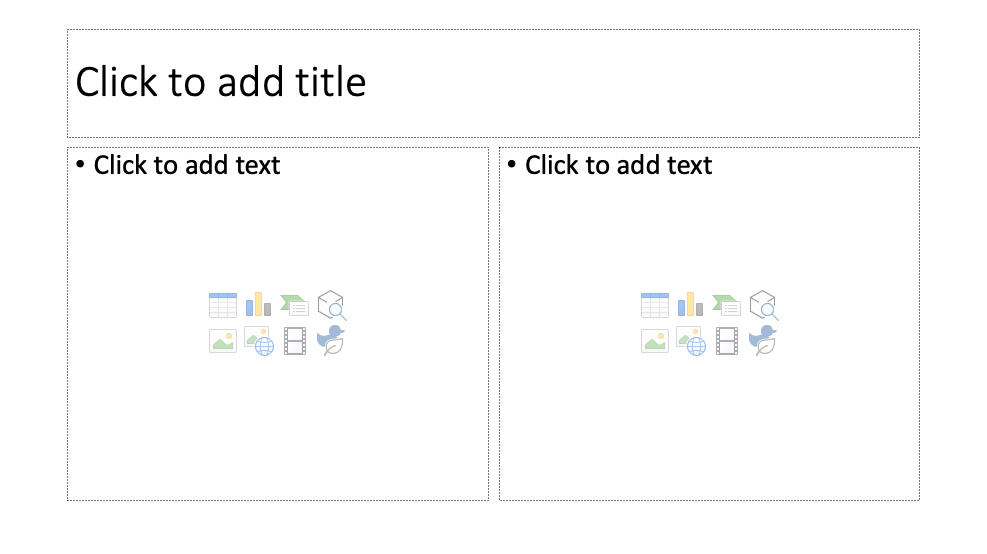 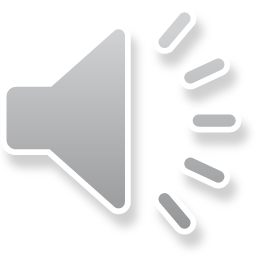 11
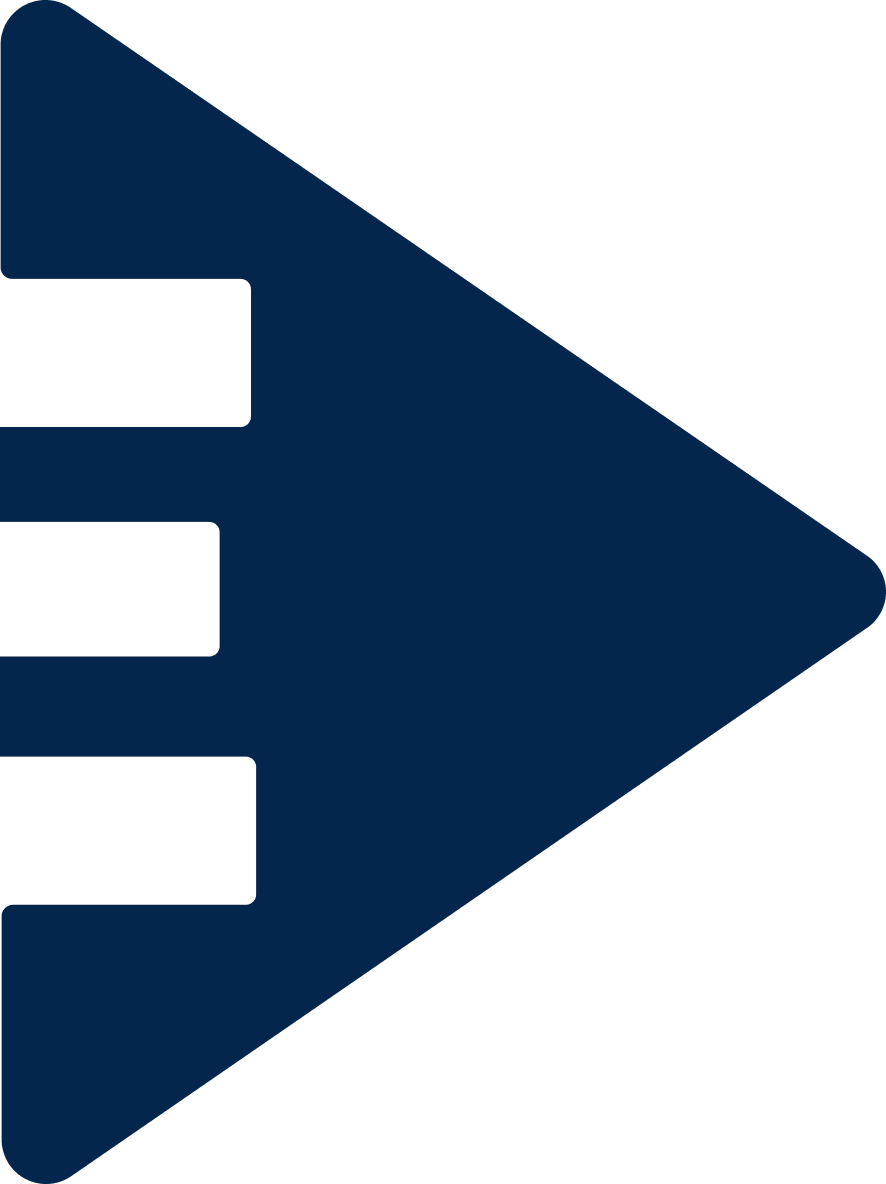 Lists
When creating lists within your presentation, be sure to always set them up as lists using the list tool within Microsoft PowerPoint.
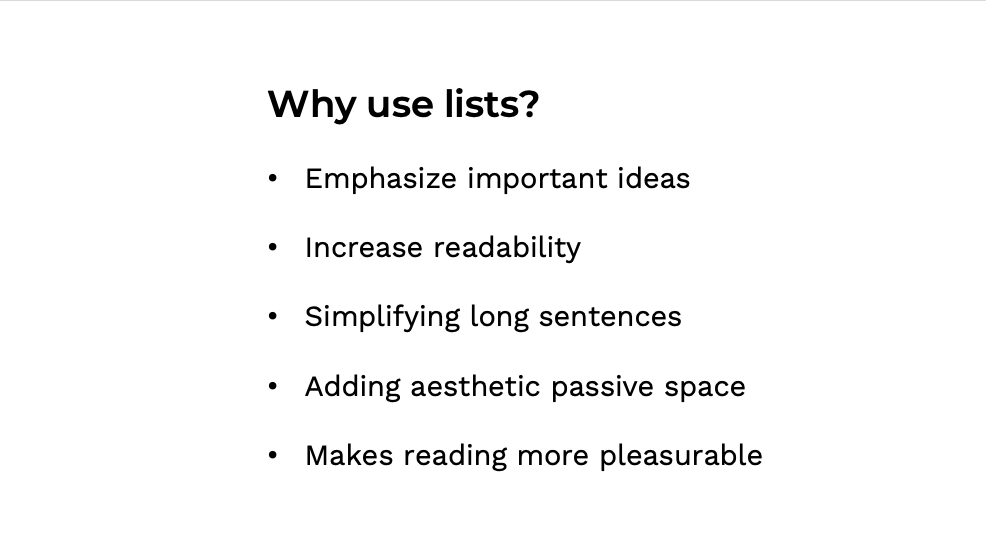 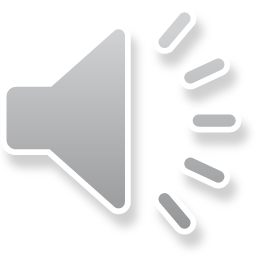 12
In the Paragraph Group, click on the bulleted or numbered list button that you would like to use.
Continue using the list tool, even throughout sub lists, until the list is finished.
How to add:
Lists
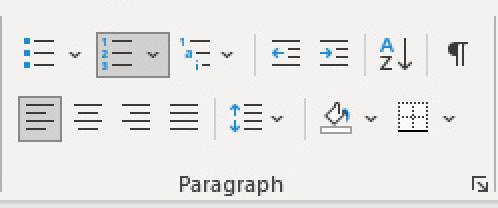 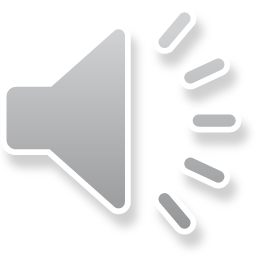 13
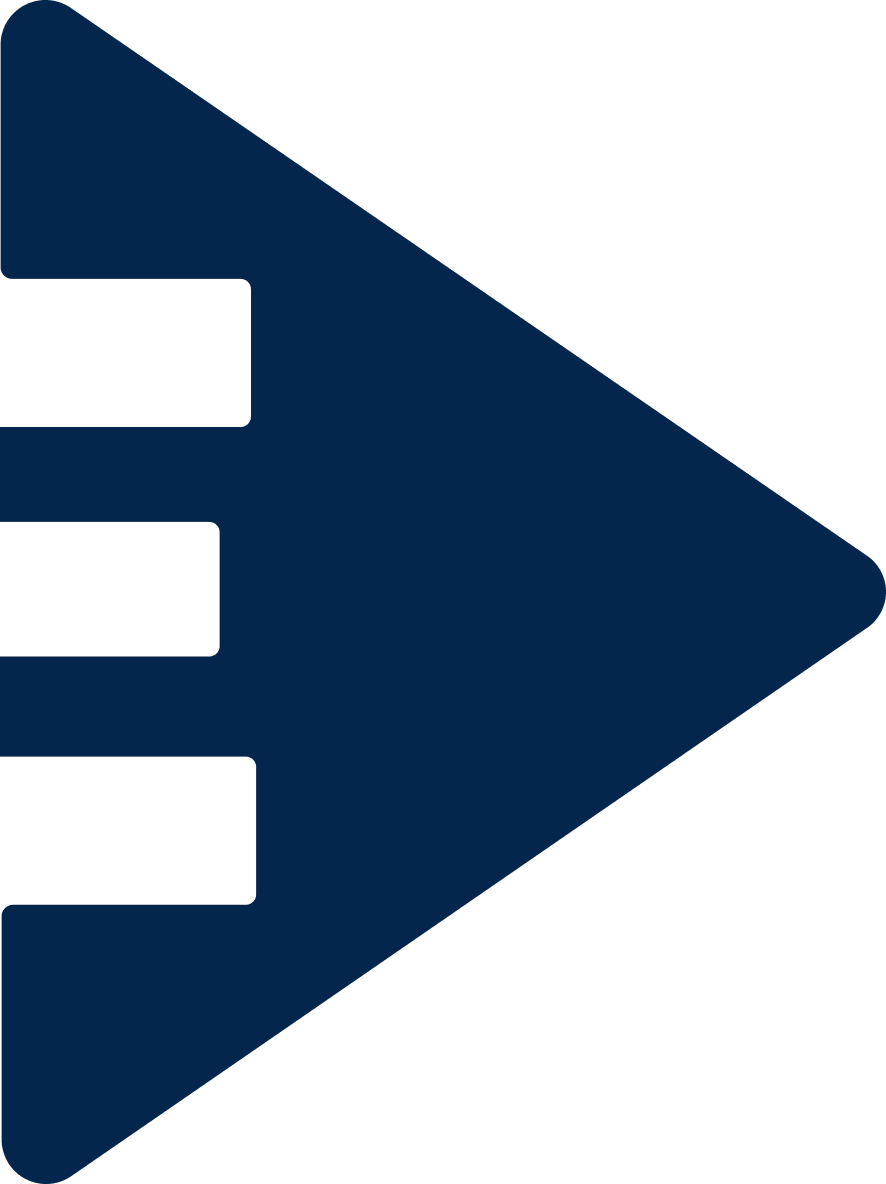 Hyperlinks
It is also important to make sure that your hyperlinks are accessible and able to be read by screen readers.
By doing so, a user of a screen reader will more easily understand where an accessible link leads and will not have to listen while the screen reader announces every single character of a URL.
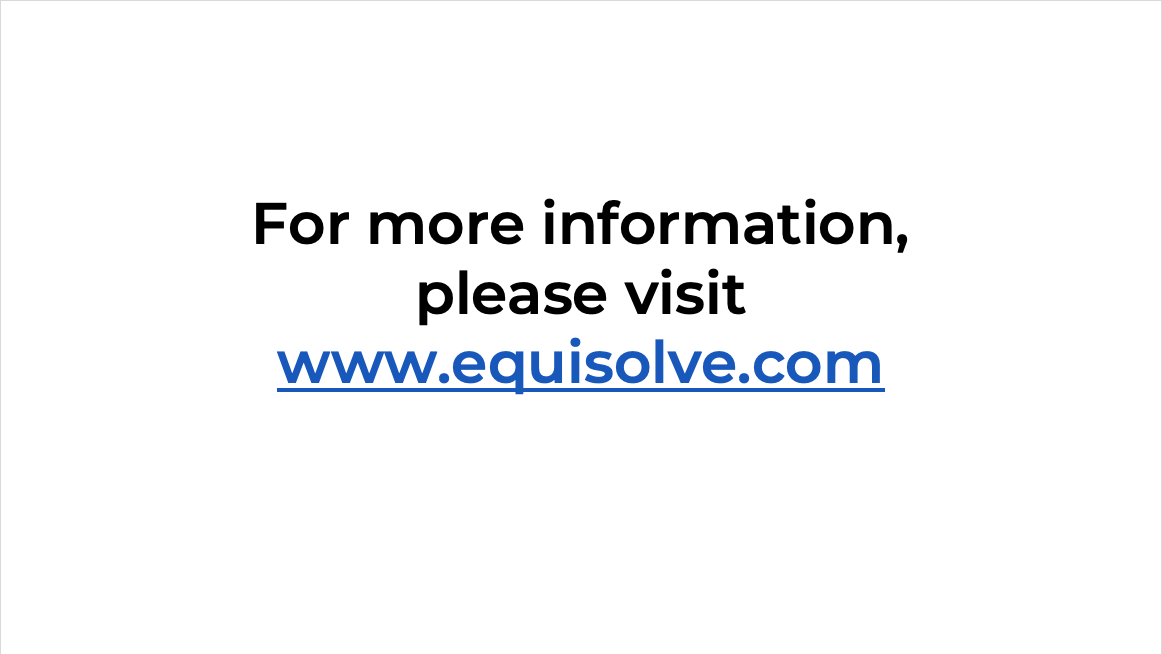 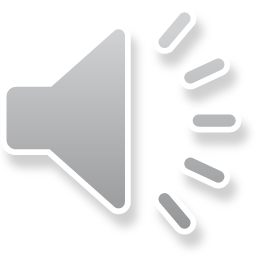 14
Highlight text, or place the cursor where you would like to insert a link.
Click Insert on the toolbar and then click Link in the Links Tab.
Type the text users will click on in the Text-to-Display box.
Make sure the link name is descriptive of the destination, for example, Equisolve Inc.’s website.
Insert the destination link into the Address field and press OK.
How to add:
Hyperlinks
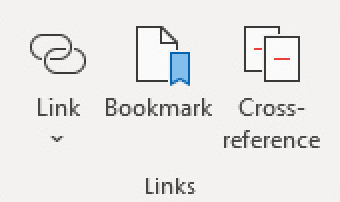 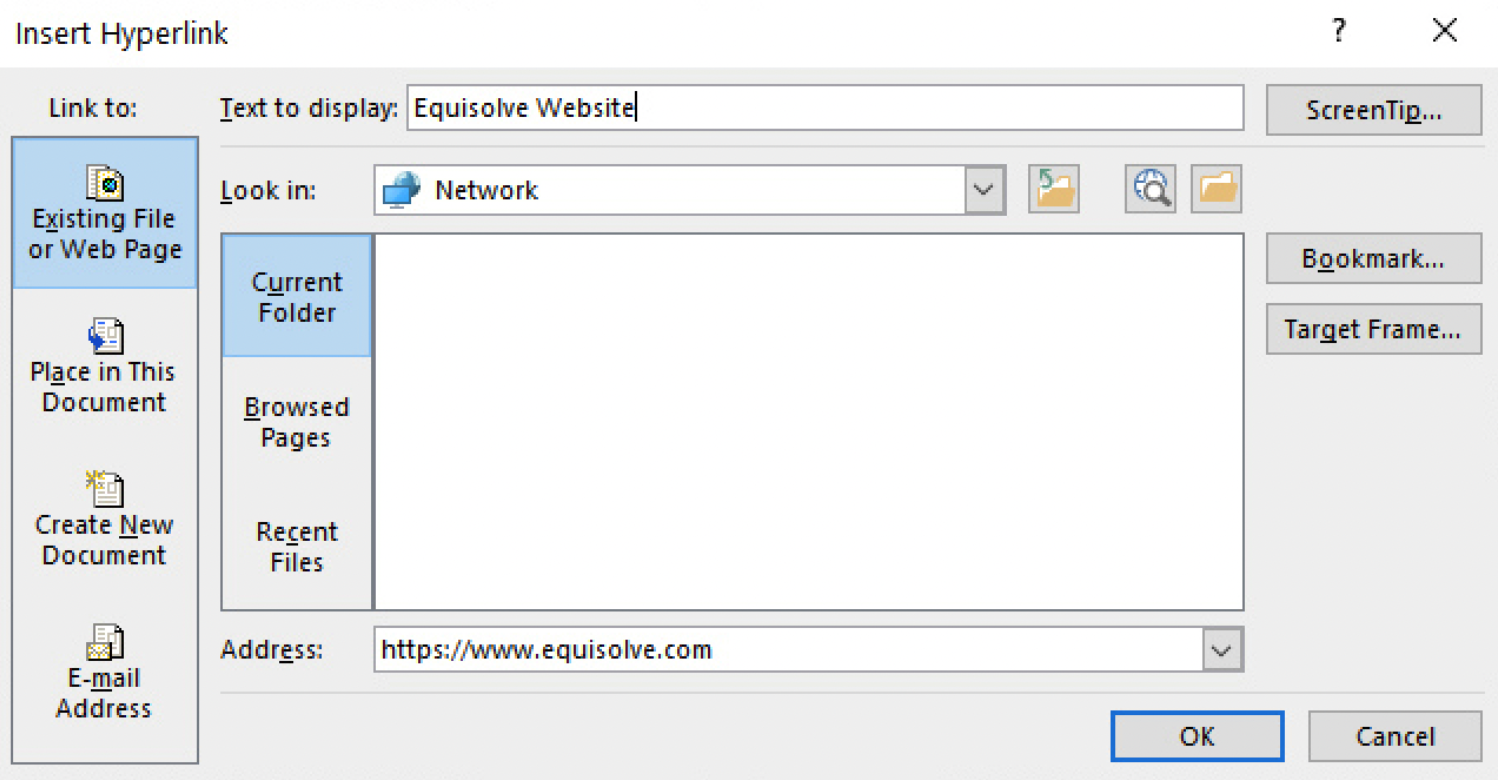 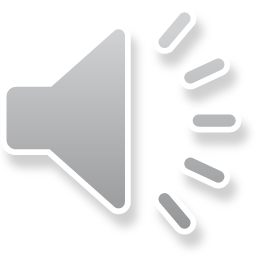 15
How to add:
Hyperlinks
16
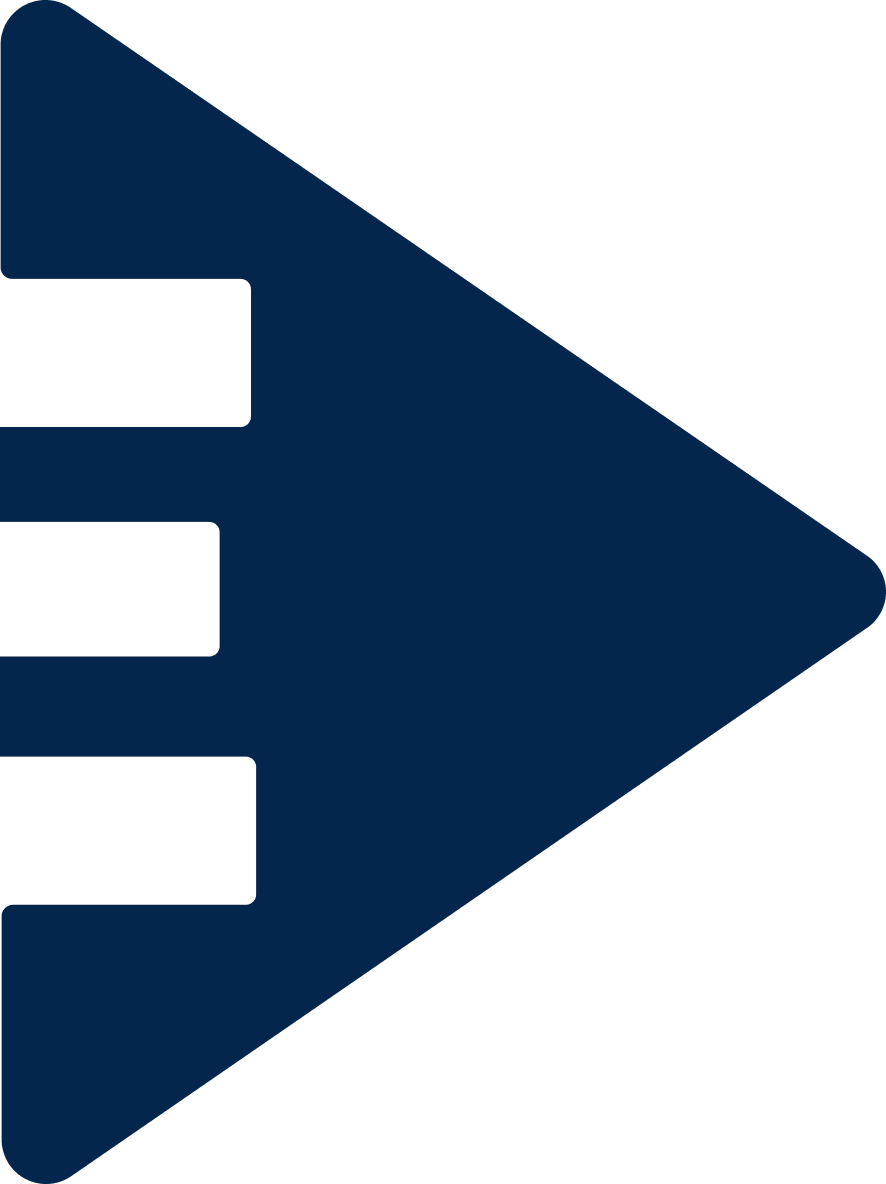 Color contrast
Using color is a great way to add interest and visual appeal to your presentation. However, it's crucial to be aware of potential color contrasting issues. The right color contrast ensures that your content is readable and accessible to everyone, including those with visual impairments.
By considering and adjusting the color contrast in your PowerPoint presentations, you not only enhance aesthetics, but also make your presentations accessible for all users.
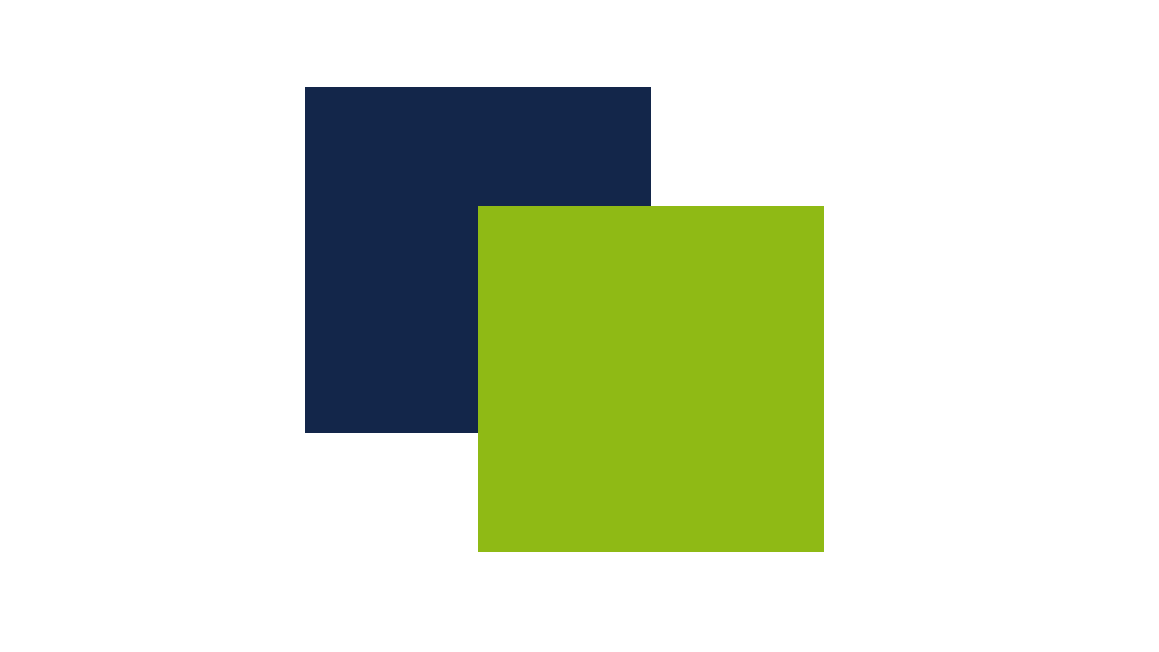 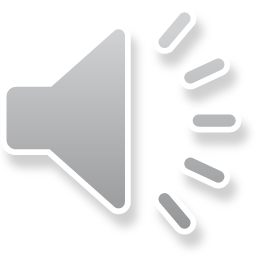 17
Text on a background color
To check color contrast, use a color contrast tool to test your presentation for issues. We recommend the WebAIM Color Contrast Tool. 
Simply select your foreground/text color and then the background color and the tool will provide you with the contrast ratio. 
If your contrast ratio isn’t at least 4.5:1 for normal text or 3:1 for large text (18 point and larger font or 14 point bold and larger font), look for alternate colors for your presentation to meet the required contrast ratio.
How to test:
Color contrast
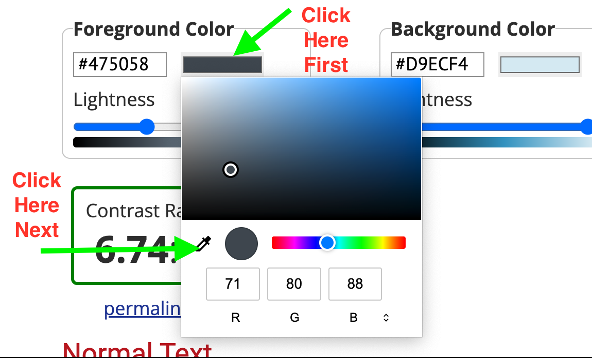 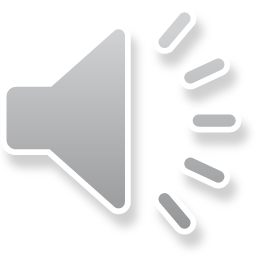 18
Text on a background image
If you plan on putting text on top of an image use this background image color contrast tool.
How to test:
Color contrast (con’t)
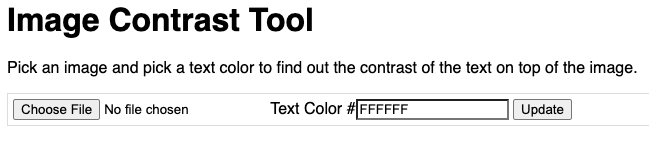 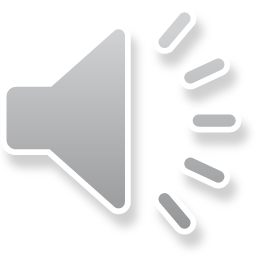 19
Color contrast based on text size
The visual presentation of text needs to have a contrast ratio of at least 4.5:1, except for larger text.
Large text can be identified as 18pt and larger font, or 14pt or larger AND bold, which can have a contrast ratio of 3:1.
Tips & examples:
Color contrast (con’t)
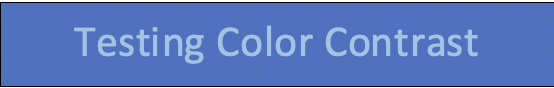 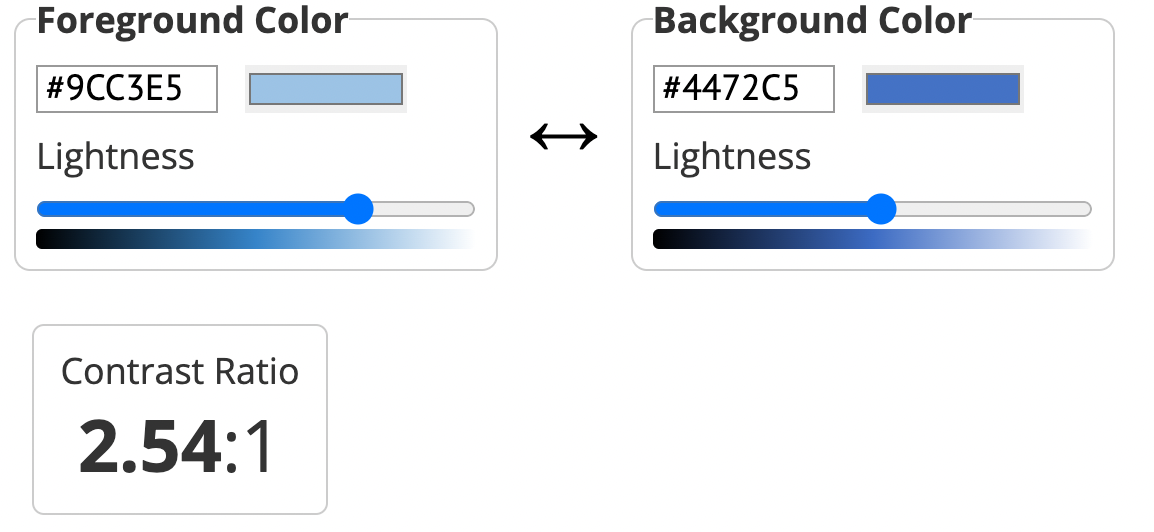 Fails
Passes
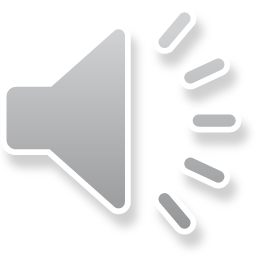 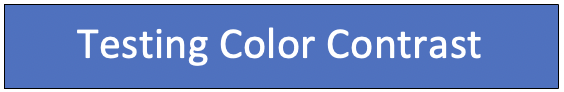 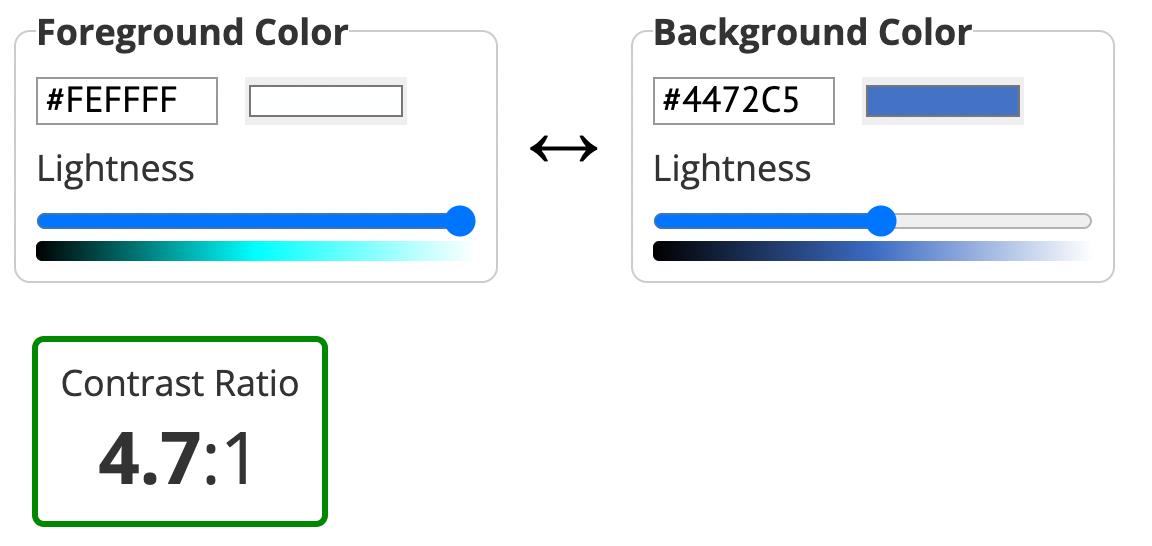 20
How to test:
Color contrast
21
Do not use color as the only way to convey information. For example, if you have a negative number in your presentation, do not use red text as the only way distinguish that a number is negative, $800.00. Including a negative sign or putting the number in the parentheses with the color is sufficient to differentiate positive and negative numbers, -$800.00 or ($800).
Make sure that there is sufficient contrast between any background and foreground text/images. The color contrast ratio should 4.5:1 for normal text, 3:1 for large text (18 point and larger font or 14 point bold and larger font), and 3:1 for graphics.
Tips & examples:
Color contrast (con’t)
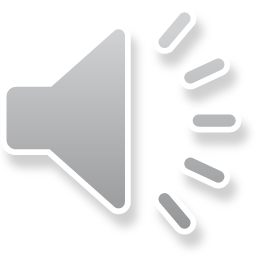 22
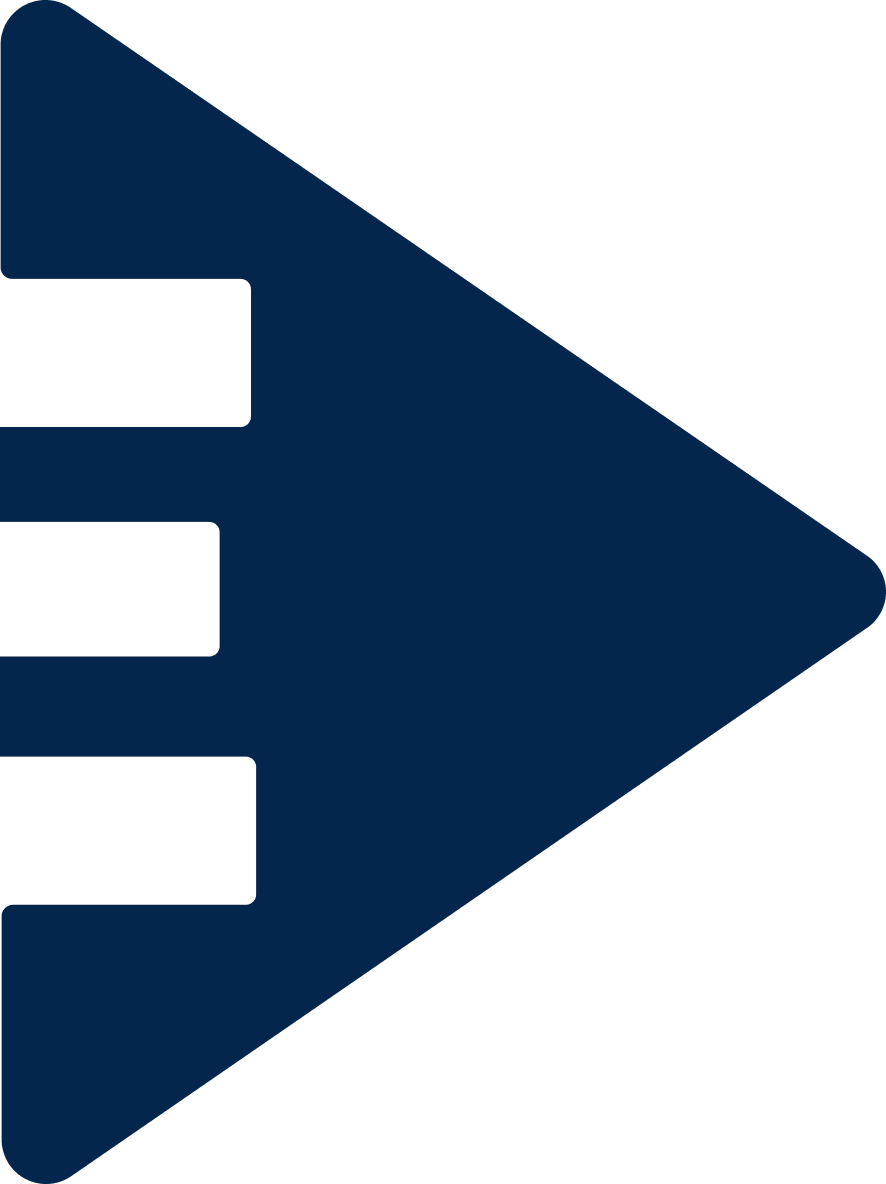 Alt text for images
Alt text is a short-written description of an image that screen readers use to describe images.
Screen readers will read the alt text out loud, giving the user the ability to understand the context of an image.
It is important to note that only images that are informative need alt text, decorative images do not.
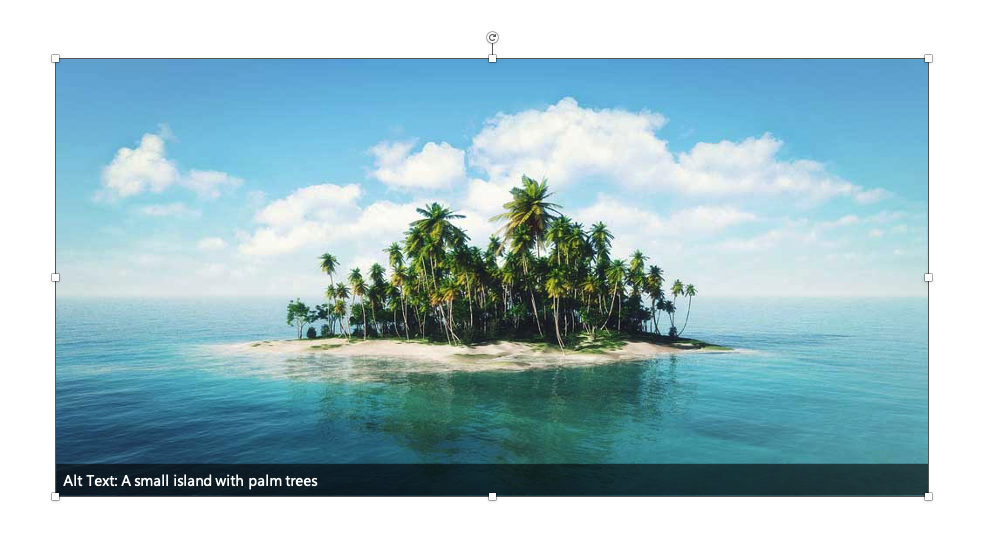 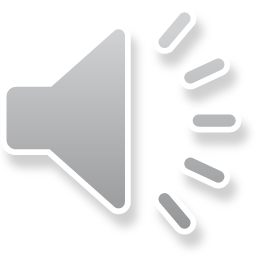 23
Alt text is required
Right click on your image and then click Edit Alt Text.
Provide accurate alternate text to your image.
Short alt text is less than 125 characters.
Longer alt text can be added a couple of ways in addition to the short alt text. 
You can use a visible caption under the image
Or a link to a pop up or a separate page.
How to add:
Alt text for images
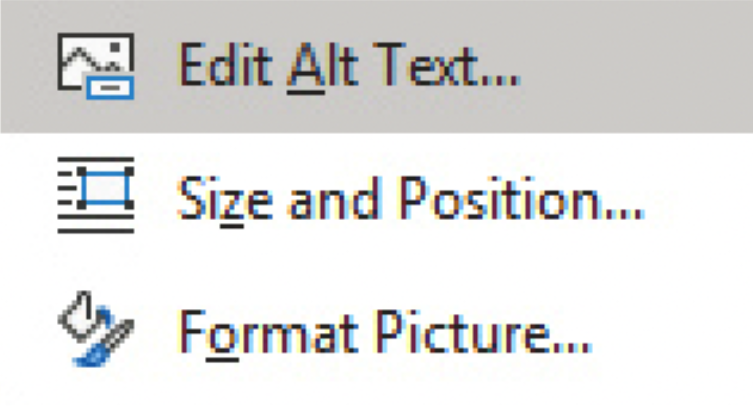 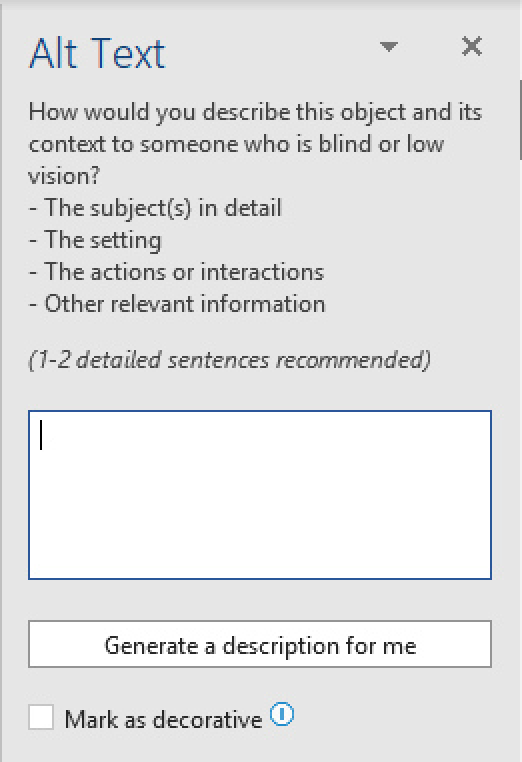 Alt text is not requiredDecorative images don’t add any information to the context of a page.
Image used as part of the design.
Image as part of a text link.
Image with adjacent text alternative.
Image used for visual interest to page.
Simply check the box to mark it as Decorative.
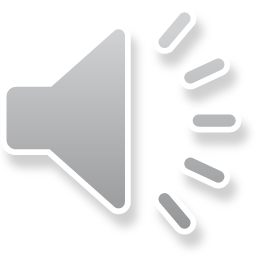 24
How to add:
Alt text for images
25
Tips for writing proper alt text
Be as descriptive and specific as possible.
Keep alt text short, around 125 characters.
Do not include “Picture of” or “Image of” in your alt text — because you are using alt text the user already knows it’s a picture or image.
Tips & examples:Alt text for images
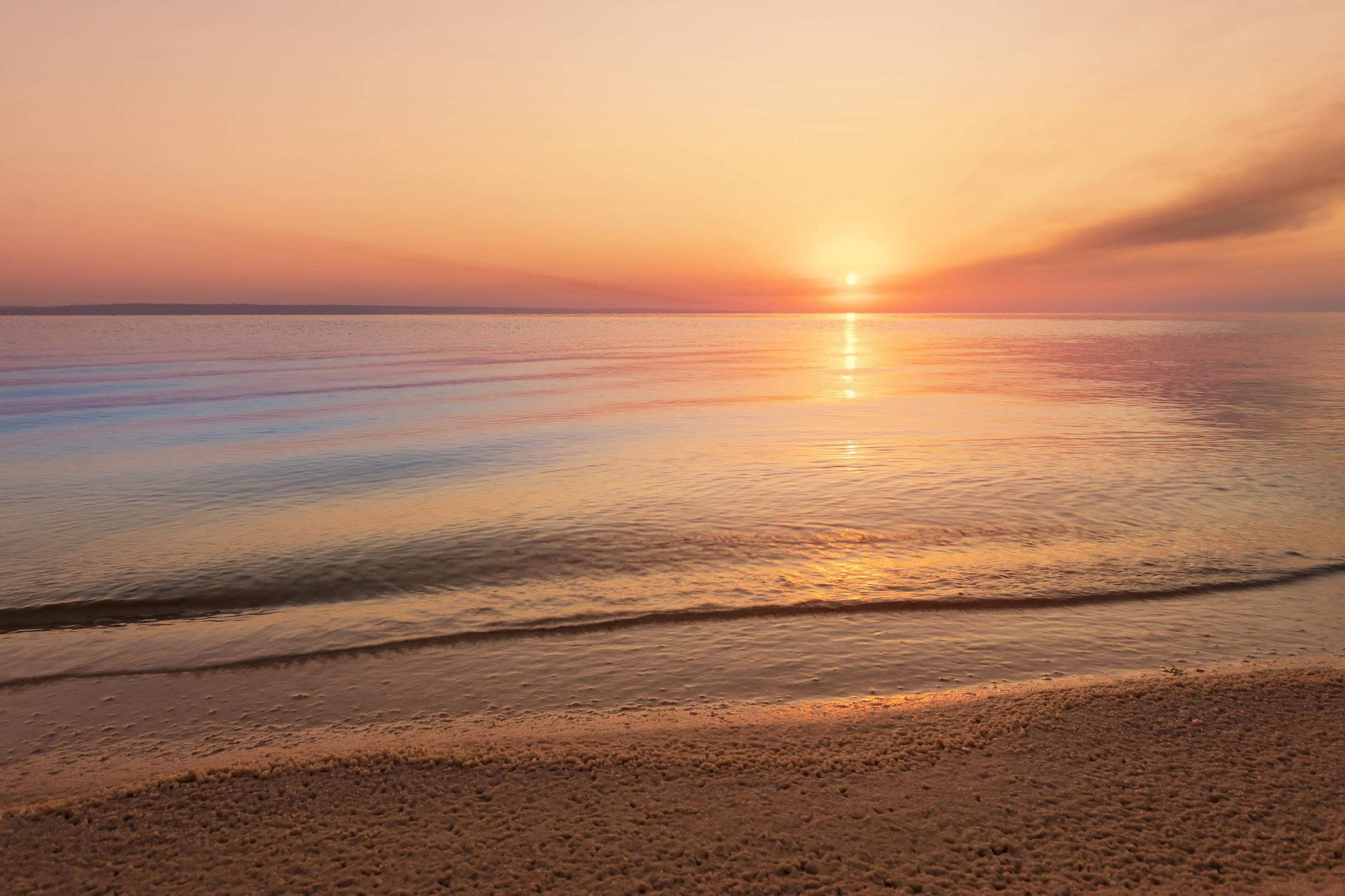 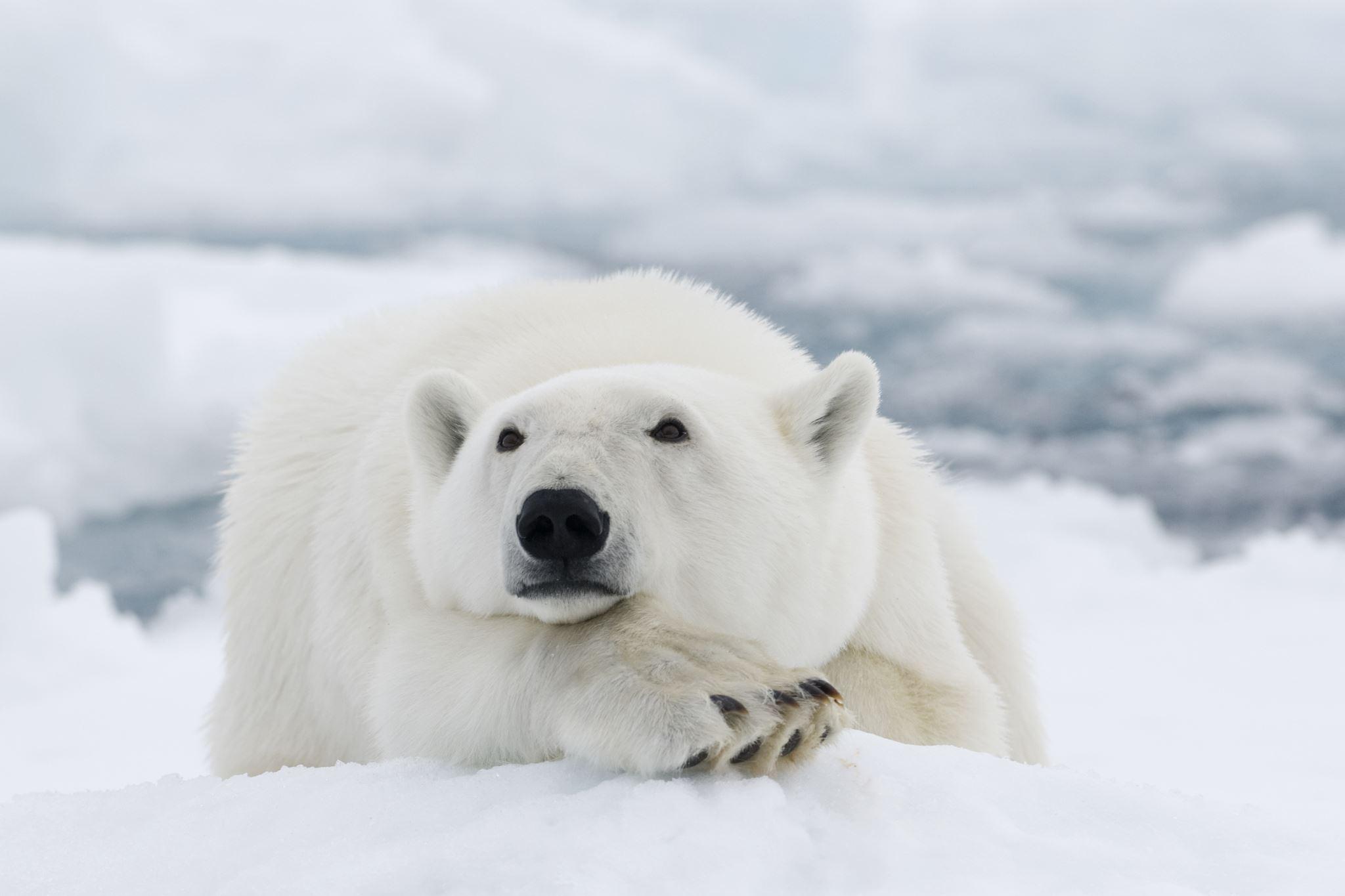 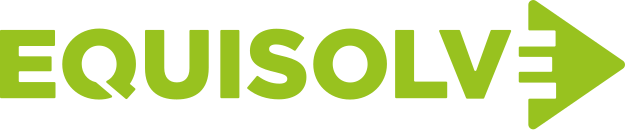 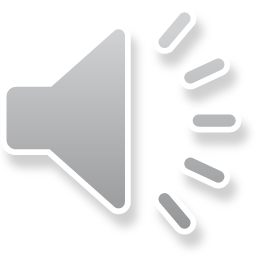 Alt Text:Equisolve logo
Alt Text:
Polar bear laying inthe snow
Alt Text:
Sunset on a beach
26
Tables
Tables are used to display organized data using table header and table cells. Screen readers are able to read table data by referencing the table headers to the corresponding table cell. 
Tables should never be used as layout tables (using tables to alter the layout of a presentation). Tables only should be used to display data. They also must be readable and not an export of an image.
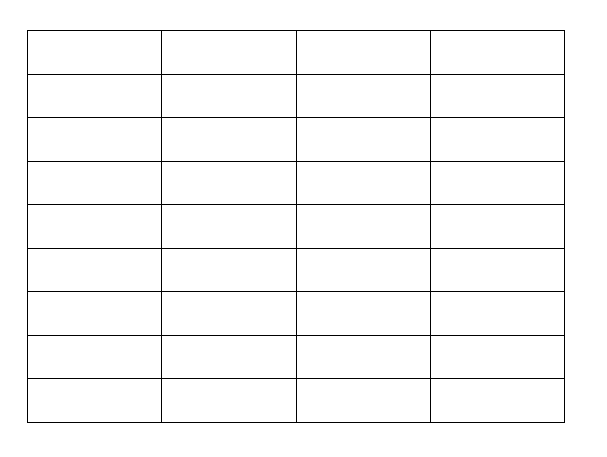 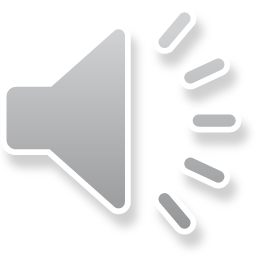 27
Creating a table
On the Ribbon (which is the menu bar at the top of the screen), select the Insert tab, then select Table.
Select the number of rows and columns by highlighting the boxes on the grid.
Type in table data.
Format table to your preference, keeping in mind color contrast rules (For more information, please refer to the Color Contrast slides in this deck).
On the Ribbon, select the Table Design Tab and ensure Header Row is checked. Checking the Header Row allows for a screen reader to recognize data more efficiently, setting the column headers for your table.
How to add:
Tables
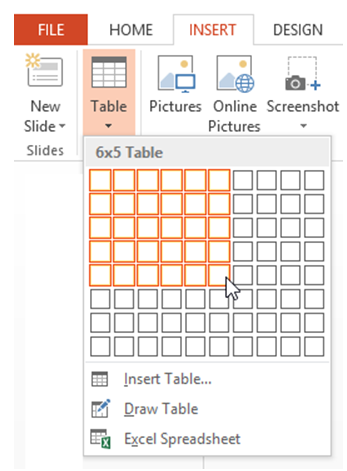 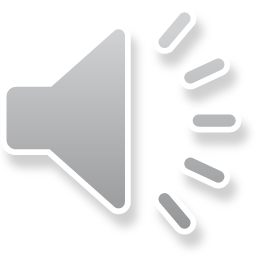 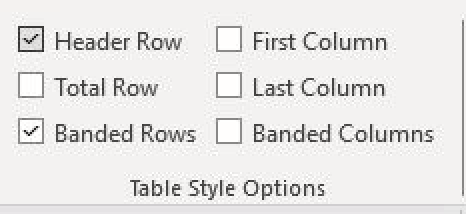 28
How to add:
Tables
29
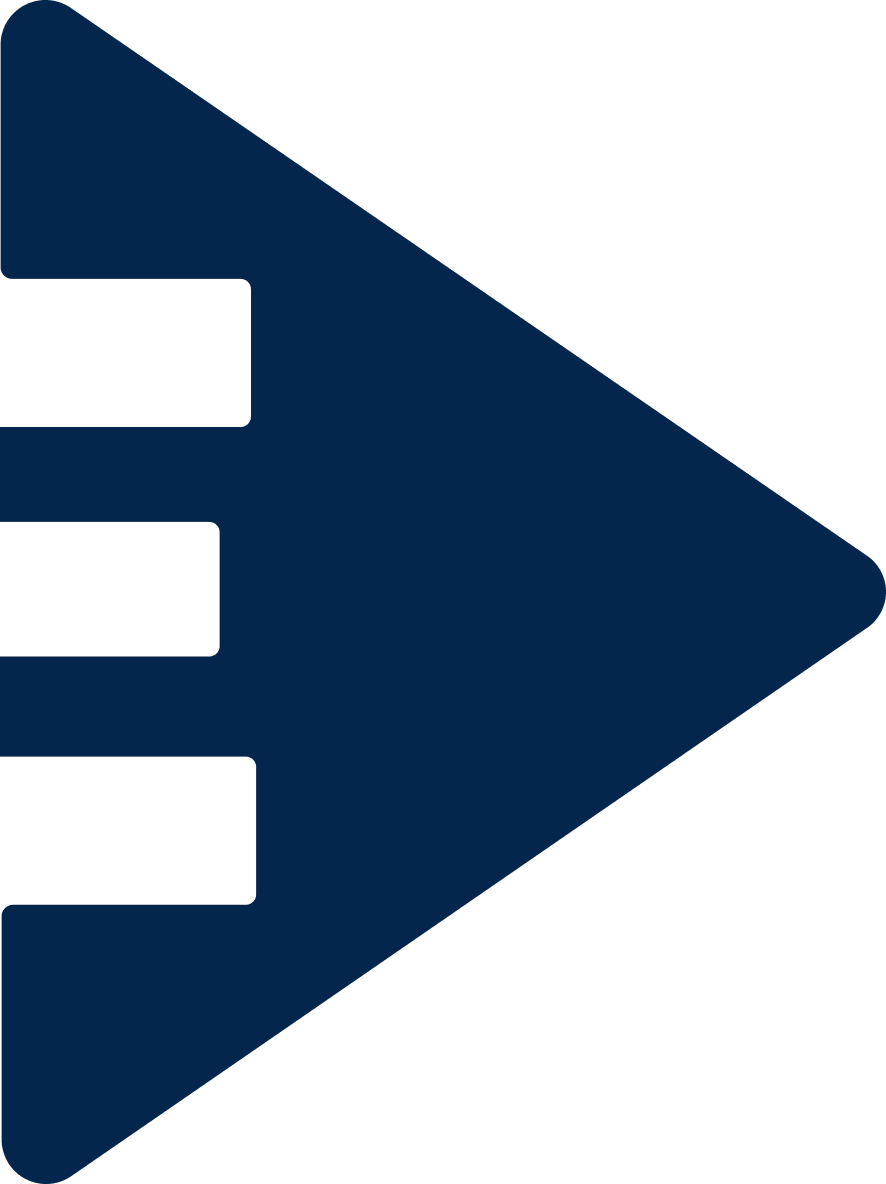 Charts & Graphs
When using charts & graphs, alt text will need to be applied. As you will see over the next few slides, alt text for charts & graphs can vary depending on if a data table is provided as well. 
Since the best practice for alt text is to limit the character amount to 125, it could be very difficult to convey the information needed in character limit. So when possible, it is best practice to provide a data table with the corresponding chart, so that a screen reader can read the data in the table to the user.
You can use PowerPoint to create your charts but we have found other programs to be more robust. The accessibility recommendations in the following slides remain the same regardless of how you create your charts. 
For instructions on how to add alt text to your charts please refer to the Images & Alt text slides in this deck. For instructions on how to add tables to accompany your charts, please refer to the Tables slides.
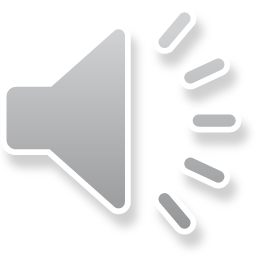 30
Charts using patterns and labels
Color alone should not be used to convey information. Color blind or low vision users may not be able to perceive color differences. You can can use data labels or a unique pattern to identify data. (It is also important to include source information for the data presented in your chart as well.)
Examples & tips:
Charts with labels and patterns
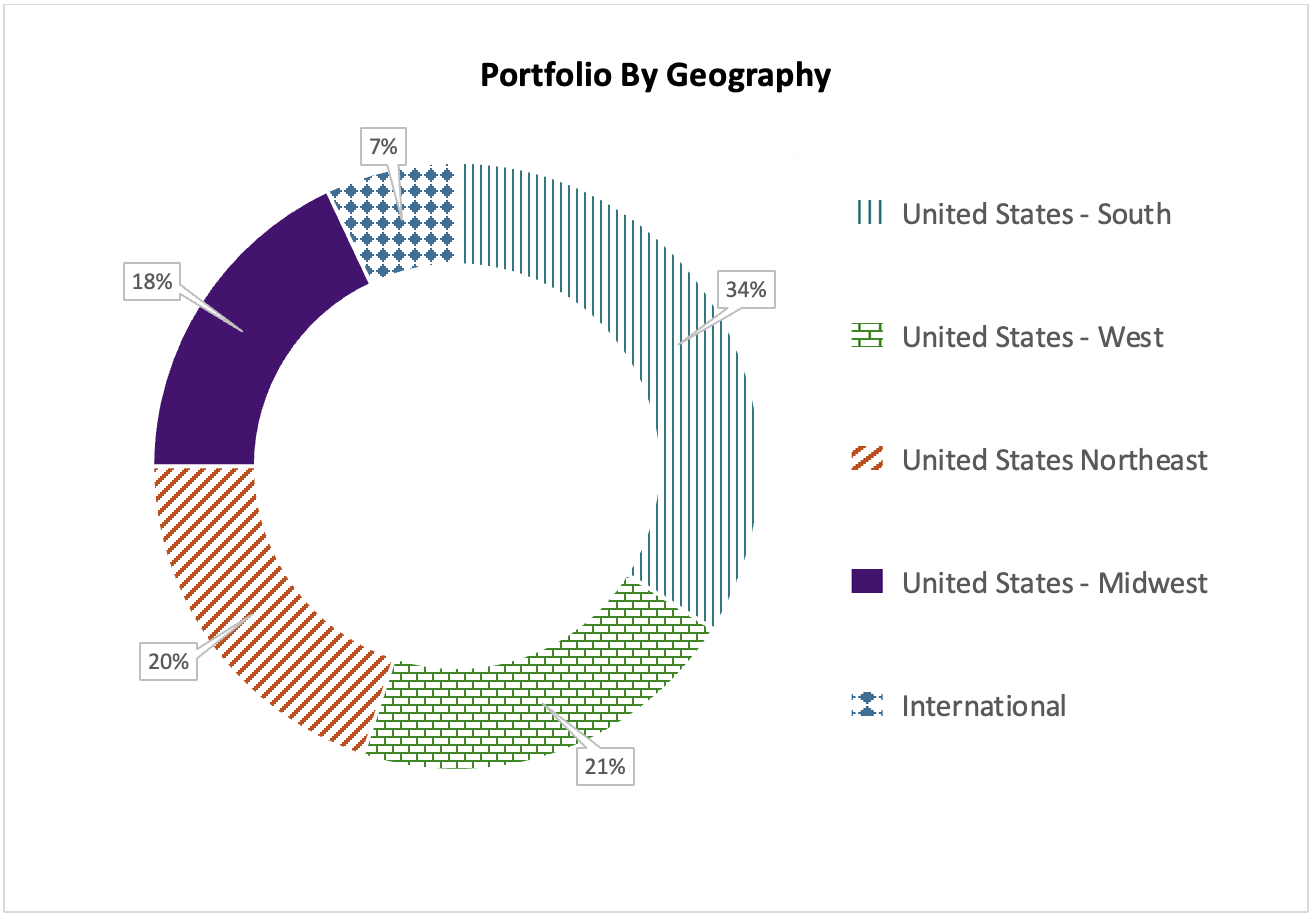 Alt Text:Donut chart showing the portfolio by geography.
US South: 34%US West: 21%US Northeast: 20%US Midwest: 18%International: 7%
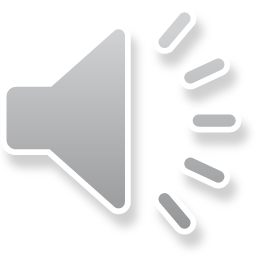 Source: {Source filing}For complete information regarding our financials, see our periodic filings.
31
Donut chart with data table
Using a data table is a great way to convey information in a chart by more than just color. Using a data table will help limit the length of your alternate text, since the screen reader will read the table data to the user you do not have to convey the trends of the data, and instead simply direct the user to the data table.
Examples & tips:
Charts with data table
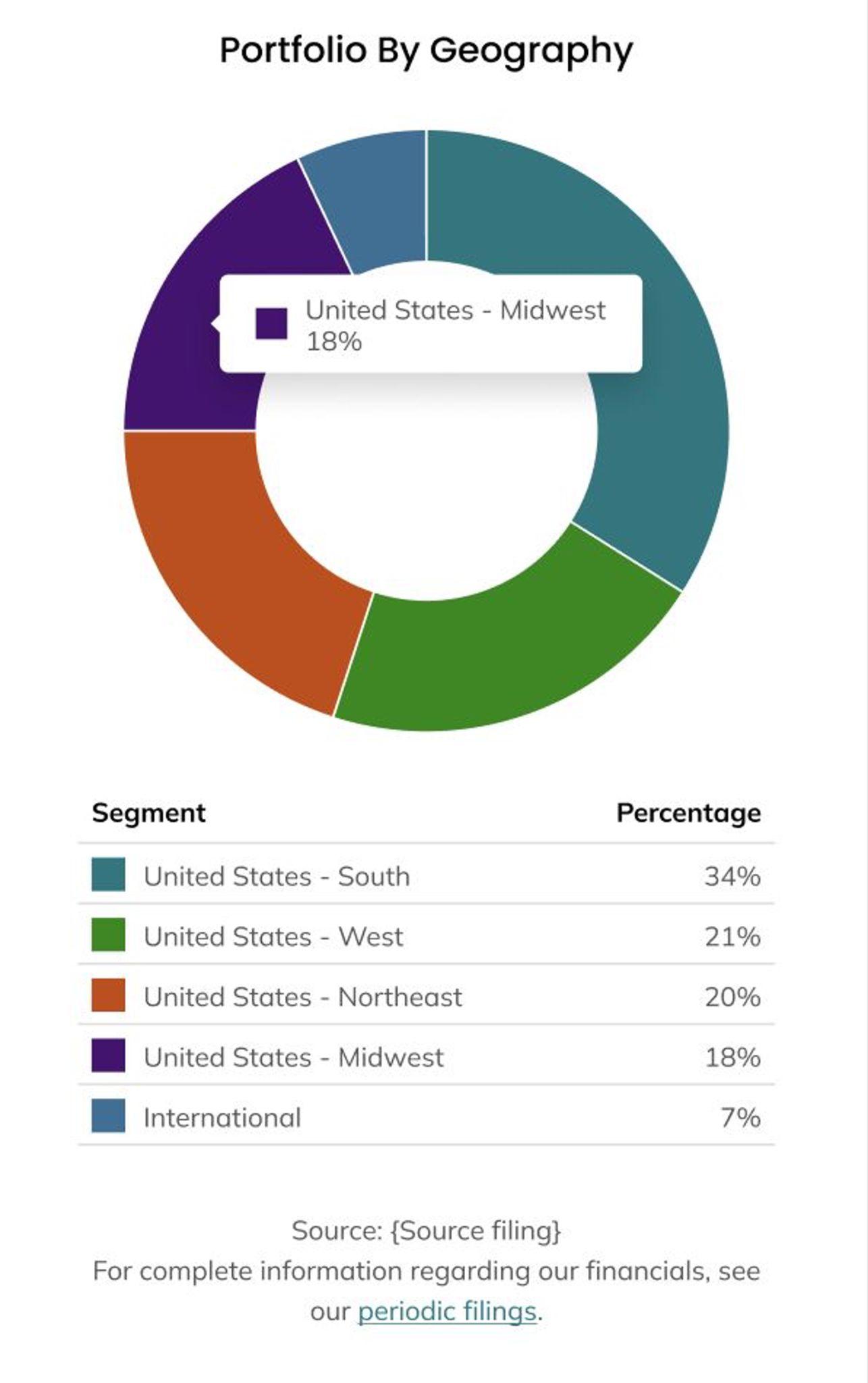 Alt Text:Donut chart showing the portfolio by geography.
Data in chart is available in the following table.
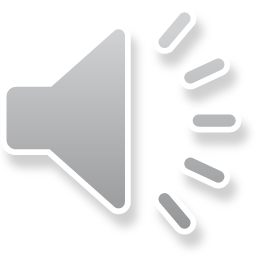 Source: {Source filing}For complete information regarding our financials, see our periodic filings.
32
Bar chart with data table
Examples & tips:
Charts with data table (con’t)
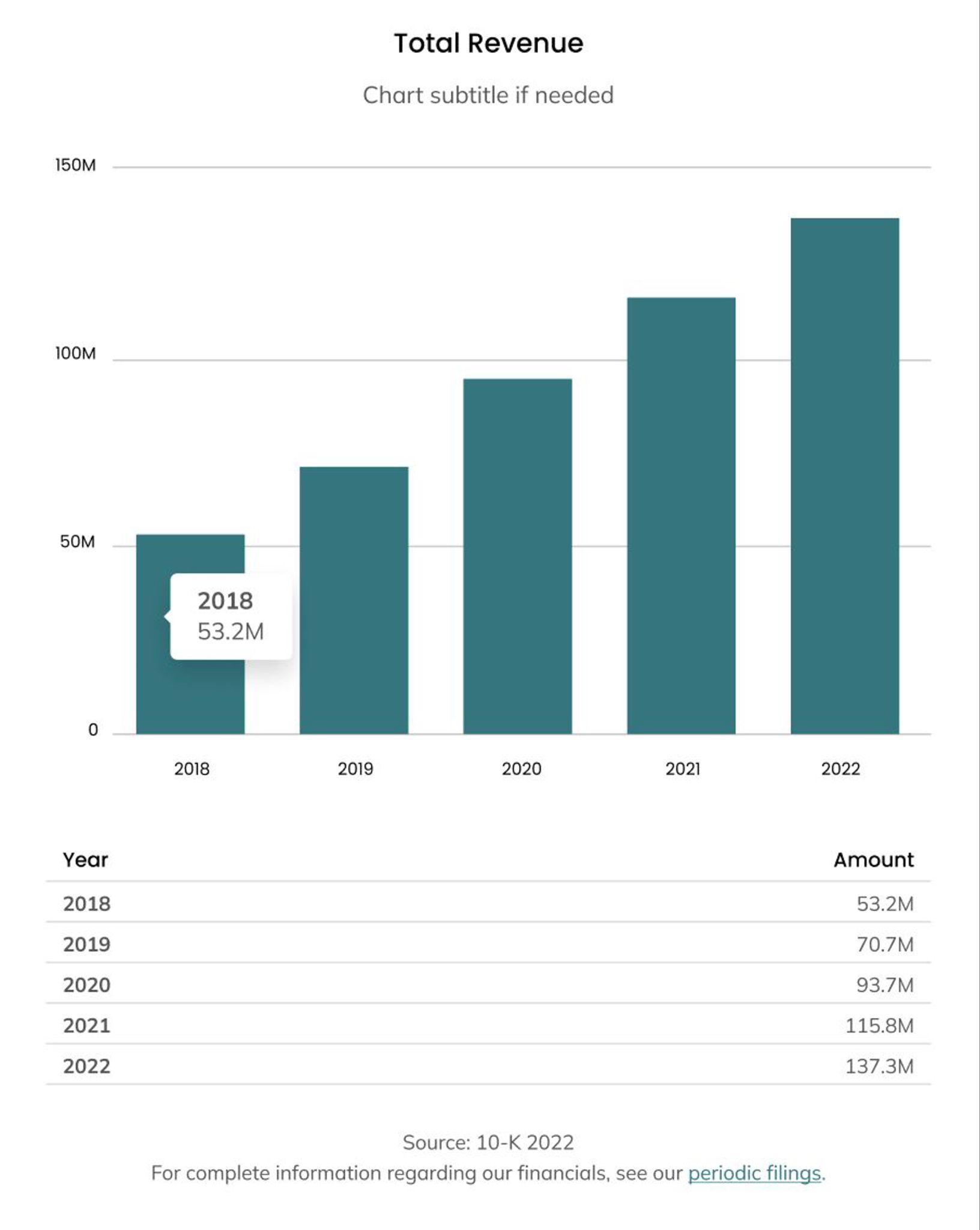 Alt Text:Bar chart showing total revenue for the years 2018 thorough 2022.
Data in chart is available in the following table.
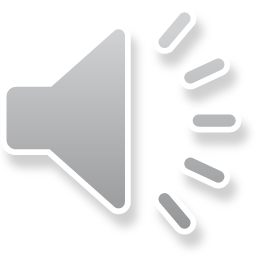 Source: {Source filing}For complete information regarding our financials see our periodic filings.
33
Examples & tips:
Charts with labels and patterns
34
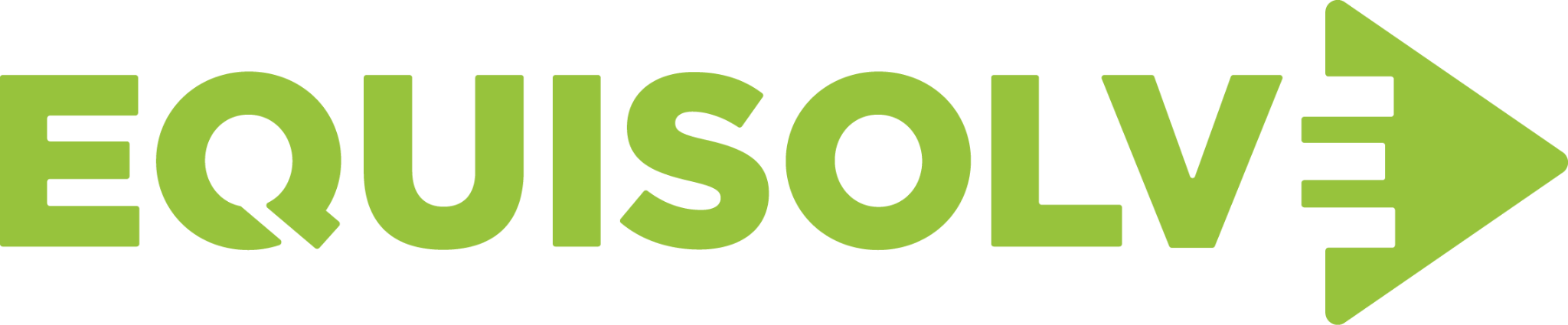 www.equisolve.com
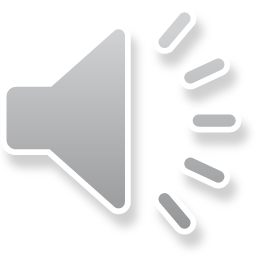